Yksityinen varhaiskasvatus
Toimintasuunnitelma 2022 – 2023 Oulunkylän englanninkielinen päiväkoti
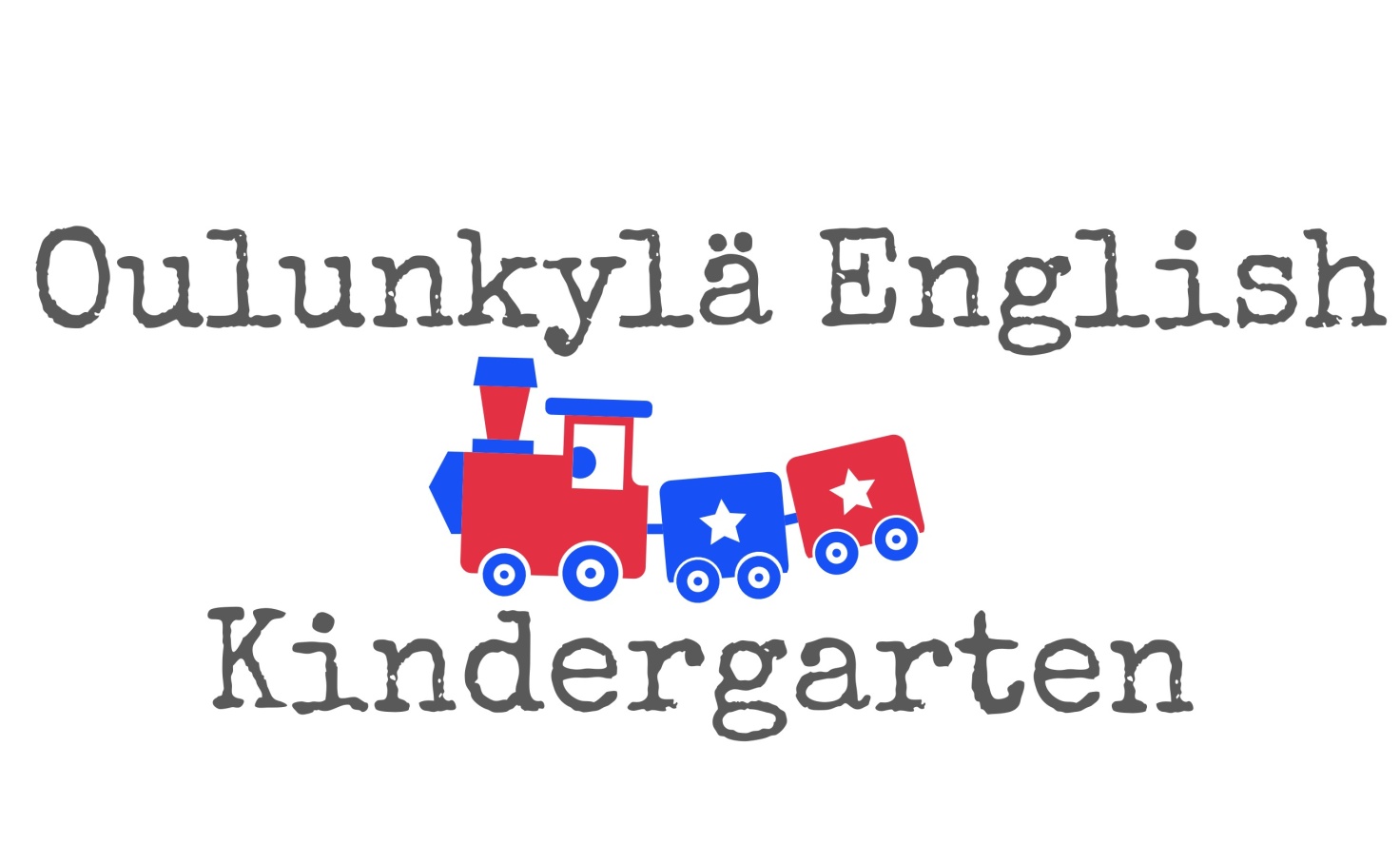 Toimipisteessä järjestetään esiopetusta toimintakaudella 2022 – 2023 (poista tarvittaessa)
[Speaker Notes: Toimintasuunnitelmapohja kaudelle 2022-2023

Toimintasuunnitelma pitää sisällään myös esiopetuksen toimintasuunnitelman. Ne yksiköt, joissa järjestetään esiopetusta, kirjaavat esiopetuksen osuuden toimintasuunnitelmaan otsikoilla eritellen tai omiksi sivuikseen. Esiopetuksen osuuden tulee olla selkeästi löydettävissä toimintasuunnitelmasta ja siinä huomioidaan Esiopetuksen opetussuunnitelma ja perusteet. 

Lisäksi esiopetuksessa laaditaan perusopetuksen alkuopetuksen kanssa Yhdessä oppimisen suunnitelma. 

Toimintasuunnitelma sisältää arviointitaulukot, jotka vahvistavat varhaiskasvatusyksikön tavoitteiden toteutumisen systemaattista kehittävää arviointia.]
Helsingin varhaiskasvatusta ja esiopetusta määrittävät ja ohjaavat asiakirjat
Varhaiskasva-tuksen laatutekijät (Karvi)
Toimintasuunnitelma 2022-2023
2
Työtämme ohjaavat arvot
Helsinkiläinen varhaiskasvatus ja esiopetus perustuvat valtakunnallisissa varhaiskasvatus- ja esiopetussuunnitelmissa määritellyille arvoille sekä Helsingin kaupungin strategiaan.

Lapsuuden itseisarvo
Ihmisenä kasvaminen
Lapsen oikeudet
Yhdenvertaisuus, tasa-arvo ja moninaisuus
Perheiden monimuotoisuus
Terveellinen ja kestävä elämäntapa
Toimintasuunnitelma 2022-2023
3
Yksikön toimintakulttuuri
1. Inklusiivinen toimintakulttuuri

2. Vuorovaikutus ja ilmapiiri 

3. Osallisuus, yhdenvertaisuus ja tasa-arvo 

4. Kulttuurinen moninaisuus ja kielitietoisuus 

5. Oppimisympäristöt 

6. Leikkiin ja vuorovaikutukseen kannustava yhteisö

7. Leikin merkitys

8. Oppiva yhteisö toimintakulttuurin ytimenä
Toimintasuunnitelma 2022-2023
4
Yksikön toimintakulttuuri
1. Inklusiivinen toimintakulttuuri

Inklusiivinen varhaiskasvatus on jokaisen lapsen oikeus ja vaalimme inklusiivistä toimintaa. Tasa-arvo, moninaisuuden arvostaminen, osallisuus sekä yhdenvertaisuus ovat meille Oek.ssa tärkeitä arvoja. Meillä on tärkeää, että jokainen tulee kuulluksi ja nähdyksi yhteisössämme eikä kukaan jää ulkopuolelle. Jokainen saa tukea omalle kehitykselleen sekä oppimiselleen ja suunnittelemme toimintamme niin että jokaisen on hyvä olla yhteisömme jäsen omana itsenään.


Kaikilla on yhtäläinen oikeus leikkiä päiväkodillamme. Lasten tulee saada leikkiä välillä keskeytyksettä, tasapuolisesti erilaisilla leluilla, välineillä ja eri tiloissa. Lapsilla on oikeus ehjiin, toimiviin ja nykyaikaisiin leluihin ja heitä kiinnostaviin tarvikkeisiin (esimerkiksi roolivaatteet, legot, rakentelu, pikkuautot).  Avustamme lapsia leikin aloituksessa ja tuemme kaikkien lasten mahdollisuuksia päästä mukaan haluamiinsa leikkeihinLeikkiin liittyminen on lapsille helpompaa, kun leikki on aikuisen aloittama, lasten kiinnostuksen kohteita ja tuen tarpeita noudatellen. Se voi kuitenkin hyvin jatkua ja kehittyä lasten toivomaan suuntaan. Jakaudumme eri tiloihin ja muokkaamme leikkiympäristöjä mahdollisuuksien mukaan. Myös ulkona, esimerkiksi metsässä. Aikuinen osallistuu leikkiin roolin kautta ja tukee tätä kautta lapsen ilmaisukykyä ja sekä leikkitaitojen kehittymistä.Taitavammat leikkijät tukevat leikkitaitoja harjoittelevia leikkijöitä, aikuinen leikkii roolissaan lasten rinnalla.Aikuisen rooli leikin sanoittajana on tärkeä, se antaa mahdollisuuden auttaa juonen rakentumista. Apuna voi käyttää kuvia ja muuta rekvisiittaa rikastuttamaan leikkiä, mikä helpottaa lasten sitoutumista leikkiin
Toimintasuunnitelma 2022-2023
5
2. Vuorovaikutus ja ilmapiiri
Ilmapiiri on hyvin merkittävä asia meidän toimintakulttuurissa ja panostamme siihen paljon. Lapset ja perheet aistivat ilmapiirin heti ovelta ja hyvä ilmapiiri vaikuttaa positiivisesti moneen asiaan. Meille hyvän ja terveen ilmapiirin tekijät ovat  henkilöstön hyvinvointi ja yhteen hiileen puhaltaminen. Teemme selkeät suunnitelmat ja rakenteet päiville, jotka osaltaan edesauttavat siirtymiä ja toiminnan sujuvuutta niin että lapset ja työntekijät kokevat tilanteen olevan hallinnassa. Jätämme kuitenkin tilaa myös spontaanille tekemiselle ja olemme joustavia suunnitelmien muutoksille. Myös huumori, ilo ja nauru, välittömyys ja avoimuus kuuluvat toimintatapoihimme, jonka vuoksi kaikilla on tilaa olla oma itsensä vapautuneesti ja sitä kautta tuoda oman aito panoksensa päiväkodin toimintaan. 
 
Panostamme vanhempien kanssa tehtävään yhteistyöhön ja heidän kuulemiseen arjessa. Tuonti- ja hakutilanteet ovat tärkeitä, lyhyitä hetkiä kuulumisten vaihtamiseen ja vasu-keskustelujen lisäksi tarjoamme vanhemmille mahdollisuuksia keskustella lapsistaan sekä heidän kasvusta ja kehityksestä viestien välityksellä. Lähetämme  Kindiedays-sovelluksen kautta paljon tietoa lasten päivistä ja toiminnasta. Sisällytämme kaikkeen vuorovaikutukseen  "pedagogista rakkautta" hoidossamme olevia lapsia kohtaan, sillä heistä aidosti välitetään ja haluamme sen välittyvän vanhemmille. Meille vanhempia tukevassa kasvatustyössä on tärkeää valaa uskoa tulevaan ja kannustaa armollisuuteen itseään kohtaan, kiinnittää huomio lasta koskeviin vahvuuksiin  sekä edistysaskeliin erilaisissa taidoissa. Tärkeää on myös oikea-aikaisesti, rehellisesti ja avoimesti tuoda ilmi huoli lapsen kehityksestä sekä kasvusta ja ryhtyä hyvissä ajoin pohtimaan erilaisia moni-ammatillisia keinoja tukea lasta ja perhettä ennen kouluun siirtymistä.
 
Kehumme lapsia usein toisten lasten ja vanhempien edessä. Keskitymme siihen, että kehuissa on substanssia, ei vain että: "hyvin meni", "oli kiva päivä" vaan mieluusti yksityiskohtia joihin huomio kiinnitetään. Haluamme tuoda esille tunteita ja ajatuksia, joita lapsen toiminta herätti meissä tai kavereissa, kuvailevia sanoja kertomaan lapsen erityisen hienoista luonteenpiirteistä, taidoista ja edistyksen askelista. Tavoitteena on kehua jokaista lasta päivittäin jostain hyvin pienestäkin asiasta ja kertoa vanhemmille ensisijaisesti positiivisen kautta päivän asioista ja onnistumisen kokemuksista.
Toimintasuunnitelma 2022-2023
6
3. Osallisuus, yhdenvertaisuus ja tasa-arvo
Henkilöstöä valikoitaessa työhaastatteluissa pyritään valikoimaan työyhteisöön henkilöitä, jotka jakavat työyhteisön vallitsevat arvot ja asenteen. Yksikkömme on erityinen moneen päiväkotiin verrattuna, sillä meillä työskentelee kussakin 4-7 lapsen pienryhmässä aina yksi opettaja (varhaiskasvatuksen opettaja tai lastenhoitaja). Toimintaa suunnitellaan, toteutetaan ja arvioidaan yhdessä koko työryhmän kesken. Varhaiskasvatuksen opettaja on kuitenkin viime kädessä vastuussa kaikkien lasten pedagogisesta toiminnasta ja varhaiskasvatussuunnitelmien laadinnasta, joten ryhmien aikuiset tekevät keskenään paljon yhteistyötä. Kaikille työntekijöille varataan viikossa runsaasti SAK-aikaa, myös lastenhoitajille ja sen toteutumisesta pidetään huoli.
 
Toiminnan suunnittelussa ja toteutuksessa huomioidaan lasten kiinnostuksen kohteet, tarpeet ja toiveet, jotka saadaan selville lapsia havainnoimalla, yhdessä keskustelemalla ja haastattelemalla. Retkiä, tuokioita ja tapahtumia suunnitellaan ja ideoidaan yhdessä lasten kanssa. Opettaja varmistaa, että jokaista lasta kuullaan ja jokaisen ideat huomioidaan toiminnan suunnittelussa. Kuuleminen voi tapahtua monella tapaa, kuten keskustellen, vanhempien kautta, piirustusten tai sadutuksen kautta, valokuvia ottamalla, havainnoimalla, lasten palautelomakkeilla, tunnekasvoilla jne. Päiväkotimme pienet ryhmät mahdollistavat sen, että jokaista lasta todella kuullaan ja jokaisen ehdotukset ja näkemykset voidaan ottaa huomioon. Välillä lasten kanssa myös äänestetään toiminnasta, jolloin kaikilla on mahdollisuus osallistua ja vaikuttaa ja oppia näin yhteisössä elämisen perusperiaatteita. Kun lapset saavat joitain etuja tai yllätyksiä, huolehdimme, että kukaan ei jää siitä paitsi ja että se jaetaan tasapuolisesti kaikkien osallisten kesken.
 
Kunnioitamme erilaisuutta ja pidämme suuressa arvossa sitä, että kaikki olemme omia erityisiä persoonallisuuksiamme. Lasten kanssa keskustelemme omista vahvuuksisista ja havainnoimme erilaisin tavoin kuinka erilaisuus on rikkaus. Kannustamme lapsia parhaansa mukaan tukemaan ja auttamaan toisia niissä asioissa, jotka ovat vielä haasteellisia kyseiselle lapselle. Tarjoamme tukivälineitä tai vaihtoehtoja erilaisille oppijoille ja niille lapsille, joilla vaikeuksia keskittyä tai istua paikallaan. Sanoitamme lapsille tunteita ja asioita, autamme verbaalisen ilmaisukyvyn puuttuessa tukemalla lapsen tunneilmaisua ja tarjoamalla syliä ja turvaa. Meillä on käytössä Empatiataiturit oppimismateriaali, joka antaa tärkeitä työkaluja empatiakasvatukseen ja kiusaamisen ehkäisyyn.
Toimintasuunnitelma 2022-2023
7
4. Kulttuurinen moninaisuus ja kielitietoisuus
Päiväkodissamme kulttuurinen moninaisuus on luonnollinen osa arkeamme. Erilaisuutta arvostetaan ja siitä keskustellaan positiivisessa hengessä lasten kanssa. Kansainvälinen työporukkamme antaa lapsille mallin moninaisesta ja kulttuurisesti rikkaasta yhteisöstä. Myös perheiden kulttuuritaustat huomioidaan toiminnan suunnittelussa ja toteutuksessa perheen toiveiden mukaan. Päiväkodissamme tulee olemaan vuosittain kansainvälisiä opiskelijoita ja heidän toivotaan  aina esittelevän omaa kulttuuriaan harjoittelunsa yhteydessä. Lapsille on mahdollisuus kuulla monenlaisia aksentteja päiväkotivuosiensa aikana.

Tuemme lasten kielitietoisuutta päivittäin englannin ja suomenkielen osalta. Keskustelemme lisäksi muista kielistä silloin, kun se tuntuu luonnolliselta tai tarpeelliselta  ja kuuntelemme musiikkia eri kielillä. Natiivit opettajat kommunikoivat luonnollisesti englanniksi ja he toimivat kielellisinä malleina lapsille arjessa. Myös suomenkieliset opettajat käyttävät työssään paljon englantia, mutta tilanteesta riippuen he käyttävät myös suomenkieltä.
 
Henkilöstö huomioi lapsen kielelliset lähtökohdat ja hänelle annetaan aikaa ja mahdollisuuksia vaihteleviin kielenkäytön tilanteisiin. Toimiessamme varmistamme, että jokaisella lapsella on mahdollisuus tulla ymmärretyksi ja ymmärtää ympäristönsä tapahtumia. Tämä varmistetaan siten, että englanninkielisen opettaja voi pyytää aina apua suomenkieliseltä opettajalta. Usein myös isommat lapset nauttivat kielestä toiseen kääntämisestä ja tulkkina toimimisesta opettajien tai opettajan ja lapsen välillä. Päiväkodissamme kulttuurinen moninaisuus on luonnollinen osa arkeamme. Erilaisuutta arvostetaan ja siitä keskustellaan positiivisessa hengessä lasten kanssa.
Toimintasuunnitelma 2022-2023
8
5. Oppimisympäristöt
Haluamme muokata oppimisympäristöämme joka toimintakausi. Päiväkotimme tilat on rajalliset, mutta pyrimme muuttamaan oppimisympäristöjämme lasten kanssa yhteistyössä läpi vuoden. Käytämme tilojamme monipuolisesti, mutta jatkuvasti haastamme arjessa itseämme kuinka oppimisympäristömme voisivat olla vielä paljon pedagogisempia, toiminnallisempia, turvallisempia ja esteettisempiä. Olemme tunnistaneet leikkiä rajoittavia tekijöitä ja haluamme kehittää leikkiä edistäviä toimintatapoja ja oppimisympäristöjä.

Oppiva yhteisö tukee leikkiympäristön kehitystä. Oppiva yhteisö arvioi ja kehittää toimintaansa ja samalla haastaa itseään pois mukavuusalueilta. Lasta osallistava toiminta vahvistaa yhteisöä, jonka vuoksi yhdessä tekeminen, kokeileminen ja yrittäminen korostuvat. Myös erehdykset sallitaan. Henkilöstöä kannustetaan itsearviointiin, osaamisen jakamiseen sekä ammatilliseen kehittymiseen. Kehitämme ja innovoimme yhteistä toimintakulttuuria ja oppimisympäristöä ammatillisen keskustelun pohjalta.

Päiväkotimme tilat koostuvat  kahdesta isommasta huoneesta, taidehuoneesta ja kolmesta pienestä huoneesta, joista yksi toimii sekä esikouluhuoneena että kahden ryhmän ruokahuoneena. Lepohetki ja ruokailu tapahtuvat kahdessa ryhmässä eri huoneissa, vapaan leikin aikana lapset saavat vapaasti käyttää kaikkia päiväkodin tiloja. Ohjatun toiminnan aikana jokainen ryhmä toimii omassa tilassaan. Päiväkodin sisätilojen lisäksi ulkoilemme päiväkodin omalla pihalla, mutta hyödynnämme myös lähiympäristön tarjoamia mahdollisuuksia, kuten lähipuistoja, Oulunkylän kirjastoa, nuorisotalon jumppasalia ja metsiä. Huolehdimme siitä, että lasten käytössä on ehjiä, ikätasoisia, turvallisia ja omatoimisuuteen kannustavia välineitä ja tarvikkeita. Välineet ovat lasten ulottuvilla ja niitä saa käyttää vapaasti. Kartoitamme, korjaamme ja hankimme uusia välineitä tarpeen ja lasten toiveiden mukaan. Otamme vastaan lahjoituksia, joita tulee iloksemme useita vuodessa.

Pienessä ja kotoisessa 28 lapsen päiväkodissamme on yhteisöllinen tunnelma. Kohtaamme jokaisen lapsen ja vanhemman haku sekä- tuontitilanteessa ja käytämme aikaa kuulumisten vaihtamiseen ja lasten päivästä kertomiseen. Järjestämme paljon erilaisia tapahtumia ja juhlia, jotka osaltaan pitävät yllä päiväkodin tiivistä yhteisöllisyyttä ja meille tärkeää toimintakulttuuria. Teemme paljon yhteistyötä Oulunkylä english kindergartenin (OK) kanssa ja näin molempien päiväkotien aikuiset ovat lapsille tuttuja. Molemmat päiväkodit käyttävät myös samoja sijaisia.Hyödynnämme säännöllisesti erilaisia kulttuuri –ja niin lähialueella kuin kauempanakin pääkaupunkiseudulla. Päiväkodin vierailukohteita ovat esimerkiksi Tanssiteatteri Raatikko, johon saa bussikuljetuksen, museot, Heureke, torit, rannat, liikuntapuistot jne. Julkisessa liikenteessä kulkeminen on opettavaista lapsille
Toimintasuunnitelma 2022-2023
9
6. Leikkiin ja vuorovaikutukseen kannustava yhteisö
Päiväkotimme tilat koostuvat  parista isosta ja useammasta pienestä huoneesta. Näin ollen  lasten käytössä on paljon erillisiä leikkitiloja, joihin saa rakennettua leikin rauhassa. Suuret tilat houkuttelevat liikunnallisiin leikkeihin, majojen rakenteluun ja roolileikkeihin, pienet ja intiimit tilat innostavat mm. legoleikkeihin ja lukemiseen.  Pöytätyöskentelyyn on myös aina useita vapaita pöytiä. Kaikki päiväkodin huoneet ovat lasten käytössä ja niitä saa muokata leikki-ideoiden mukaan. Vaikka leluja ja välineitä saa siirtää huoneesta toiseen, on niillä omat paikkansa, jonne ne siivotaan leikkien päätyttyä. Lasten näkyvillä olevien välineiden lisäksi opettaja välillä rikastuttaa leikkiä tuomalla siihen lisämateriaalia. 

Päiväkodissamme kannustamme aktiivisesti lapsia positiiviseen kanssakäymiseen toisten kanssa. Kiinnitämme paljon huomiota kohteliaaseen ja  muita kunnioittavaan käytökseen ja näytämme lapsille esimerkkiä kohdellessamme muita työyhteisön jäseniä arvostavasti. Uskomme, että rento, positiivinen ja avoin ilmapiiri tarttuu lapsiin ja kannustaa heitä olemaan vuorovaikutuksessa kaikkien yhteisön jäsenten kanssa. Kannustamme lapsia auttamaan toisiaan ja kysymään toisiltaan apua. Usein päiväkodin isommat lapset auttavat pienempiä esim. pukemis- ja riisumistilanteissa sekä jonossa kävelemisessä.

Päivittäin varaamme paljon aikaa vapaalle leikille niin sisällä kuin ulkonakin. Kaikki ikäryhmät leikkivät keskenään samoissa tiloissa, jolloin lapset oppivat leikkimään eri-ikäisten lasten kanssa. Päiväkodissamme on runsaasti leikkikaluja ja välineitä, jotka kannustavat lapsia yhteistyöhön, kuten isot pehmeät palikat ja patjat, kankaat, hyppynarut ja lautapelit. Opettaja seuraa leikkiä välillä aktiivisesti osallistuen, välillä havainnoiden.
Toimintasuunnitelma 2022-2023
10
7. Leikin merkitys
Leikki saa näkyä ja kuulua päiväkodissamme. Päiväkodissamme lelut ovat lasten ulottuvilla ja vapaassa käytössä. Uusia leluja ja leikkikaluja hankitaan säännöllisesti lasten mielenkiinnon kohteiden mukaan, joskin pyrimme kierrättämään ja uusiokäyttämään mahdollisimman paljon leikkikaluksi kelpaavaa tavaraa. Päiväkotimme tilat eivät ole kovin suuret, mutta erilliset pienet huoneet mahdollistavat leikin omassa rauhassa ilman keskeytyksiä. Päiväkodin isoin tila on tarkoitettu rakenteluleikkeihin pehmeillä palikoilla ja leikit siellä ovat usein isomman tilan vuoksi vauhdikkaampia. Pyrimme jakamaan kaikille lapsille tasapuolisesti mahdollisuuksia leikkiä isossa huoneessa.

Lapset saavat itse vapaan leikin aikana valita leikkinsä, joskin kannustamme välillä heitä kokeilemaan uusia pelejä, leikkikaluja ja tiloja, jotta lapsen leikit eivät rajautuisi vain yhdenlaiseen toimintaan. Leikkitiloja muokataan ja leikkivälineistöä vaihdetaan säännöllisesti lasten kiinnostuksen mukaan. Meillä on myös eri ryhmien lasten kesken leikkitreffipäiviä, jossa valitsemme leikkiryhmiä mielenkiinnon, sosiaalisten suhteiden ja dynamiikan perustella.

Aikuiset havainnoiva ja tarvittaessa ohjaavat lasten leikkejä sekä osallistuvat leikkeihin olemalla mukana ja läsnä. Annamme lapsille mahdollisuuden leikkiä ja pelata aikuisen kanssa. Aikuiset antavat lapsille tilaa ja aikaa leikkiä, mahdollistavat leikit eri kavereiden kanssa ja pitävät huolta että kaikilla on leikkikaveri. Pyrimme jakamaan leikkitilat tasaisesti, jotta jokaisella olisi rauhallinen ja mieluisa tila leikkiä. Kiinnitämme huomiota niin fyysisiin kuin sosiaalisiin leikki –ja oppimisympäristöihin.
Toimintasuunnitelma 2022-2023
11
8. Oppiva yhteisö toimintakulttuurin ytimenä
Meille henkilökunnan kehittäminen ja kouluttaminen on tärkeää ja arvokasta. Kannustamme henkilökuntaa osallistumaan erilaisiin koulutuksiin ja näin ollen uuden oppimiseen. Yhteisissä kokouksisissa keskustelemme, vaihdamme ajatuksia ja jaamme koulutuksissa oppimiamme asioita. Suunnittelemme jatkuvasti toimintaa yhdessä ja toimimme tiiviissä yhteistyössä, jolloin vahvistamme jokaisen osallisuutta sekä yhdessä tekemisen tunnetta. Luomme yhteisiä tavoitteita toiminnallemme, joita säännöllisesti arvioimme. Meillä toteutuu säännölliset suunnittelupäivät ja lisäksi kerran kuussa meillä on kaksi tuntia kestävä suunnitteluiltapäivä, joka on meille arvokasta ja kiireetöntä aikaa suunnittelun ja arvioinnin parissa.

Toiminnan suunnittelussa kuulemme mielellään perheiden ajatuksia ja haluamme säännöllisesti palautetta asiakkailtamme. Haluamme kehittyä ja parantaa toimintaamme jatkuvasti, jonka vuoksi palautteen saaminen on ensisijaisen tärkeää. Haluamme oppia toisiltamme, haastaa itseämme ja annamme myös tilaa kokeilulle sekä virheistä oppimisille.
Toimintasuunnitelma 2022-2023
12
Yksikön toimintakulttuuri esiopetuksessa
Inklusiivinen toimintakulttuuri

Inklusiivisyys on tärkeä pohja esiopetukselle. Jokainen kuuluu mukaan. Mediän esiopetuksessa on hyväksyvä ilmapiiri, jossa ketään ei torjuta tai suljeta ulkopuolelle. Esiopetuksen toimintaperiaatteena on osallisuus, jossa jokaisella lapselle on mahdollisuus olla mukana toiminnassa omien edellytystensä mukaisesti ja toimintaa suunnitellaan lasten ja heidän tarpeiden mukaan. Keskitymme jokaisen lapsen kykyihin, mahdollisuuksiin ja vahvuuksiin, rajoitusten sijaan. Meille opetuksessa on ensisijaisen tärkeää ystävällisyys, huomaavaisuus, yksilöllisyys ja huumori. Erilaisuuden kohtaamme rakentavalla ja myönteisellä tavalla. Inklusiivisyys on jatkuva prosessi.




2. Vuorovaikutus ja ilmapiiri 

Toimintakulttuuri näkyy esiopetuksen vuorovaikutuksessa ja ilmapiirissä. Laadukas esiopetus tukee kaikin tavoin lapsen kasvua sekä oppimista ja siihen liittyy tärkeänä osana hyvä vuorovaikutus sekä turvallinen, lämmin ja hyväksyvä ilmapiiri. Aikuisten lämmin vuorovaikutus ja tapa toimia välittyy lapsille mallina, jossa jokainen lapsi saa kokemuksia siitä, että hänestä ollaan kiiinnostuneita, häntä arvostetaan ja hänen toiminnallaan on merkitys. Iloinen, kannustava ja ystävällinen ilmapiiri, tukee lapsen kasvua kohti koululaista ja hän kokee oppimisen, oivalluksen ja onnistumisen iloa. Hyvä vuorovaikutus ja kannustava ilmapiiri auttaa lasta kokemaan olonsa turvalliseksi sekä hyväksytyksi. Jokaisella lapsella on oikeus turvalliseen ilmapiiriin, jossa on sopivassa suhteessa haasteita, oppimista, liikkumista ja lepoa.
Toimintasuunnitelma 2022-2023
13
Yksikön toimintakulttuuri esiopetuksessa
3. Osallisuus, yhdenvertaisuus ja tasa-arvo 
Jokaisella lapselle tulee olla yhdenvertaiset mahdollisuudet osallistua ja olla osallinen. Ketään ei syrjitä esimerkiksi kulttuuri -ja perhetaustan tai uskonnon tai terveydentilan perusteella. Jokaista lasta kohdellaan yhdenvertaisesti. Esiopetuksessa vallitsee myönteinen ja kannustava ilmapiiri, jossa lasten kanssa keskustellaan asioista avoimesti ilman ennakkoluuloja. Esiopetuksessa jokaisen lapsen tulee kokea olevansa hyväksytty ja rakastettu sellaisena kuin on. Aikuiset tunnistavat, kunnioittavat ja tuovat esille moninaisia ihmsenä olemisen malleja mm. kirjallisuuden kautta. Esiopetuksessa lapsi huomioidaan yksilönä eikä sukupuolen edustajana ja lapsia rohkaistaan tekemään valintoja sukupuoleen katsomatta ja lapsille tarjotaan esimerkiksi mahdollisuus leikkiin ja leikkiseuran valintaan ilman sukupuoleen kohdistuvia oletuksia.


Esiopetuksessa on tärkeää osallistaa lasta mahdollisimman paljon ja jokaisella tulee olla oikeus ja mahdollisuus tekemisen suuntaan vaikuttamiseen. Kun lapsi saa vaikuttaa oman ryhmän toimintaan, heidän yhteenkuuluvuuden ja viihtyvyyden tunteet lisääntyvät ja samalla heidän vuorovaikutustaitonsa kehittyvät. Lapsia osallistamme viikoittain pyytämällä toiveohjelmaa, teemoja ja mielipiteitä. Kuvitamme lasten oppimispäiväkirjoihin heille tärkeitä asioista ja samalla aikuiset saavat niistä havaintoja toiminnan vaikuttavuudesta. Lapsille tehdään haastatteluja ja vanhemmilta pyydämme saada palautetta miten lapset kokevat osallisuuden mahdollisuuden tai eri mielenkiinnon kohteet kotona. Kaikkia toiveita kuuntelemme ja toteutamme parhaamme mukaan.

4. Kulttuurinen moninaisuus ja kielitietoisuus 
Leikki on lasten kielenkehitykselle tärkeää. Esiopetuksessa on tärkeää suunnitella fyysiset tilat ja sosiaalinen toiminta kielitietoisuutta tukevaksi. Aikuisella on tärkeä rooli lapsen oppimisen mahdollistaja, jonka vuoksi aikuisen tietoisuus ja suunnitelmallisuus toimintaa kohtaa on merkittävää. Aikuisella on myös iso vastuu opettaa lapselle kieltä, jonka vuoksi aikuisen tulee tiedostaa oman kulttuuri –ja kielitaustansa arvot, jotka ovat sidoksissa hänen kasvatus –ja opetustyöhön. Ympäröivän yhteiskunnan arvot heijastuvat opettajan arvomaailmaan. Eskarissa tuetaan jokaisen lapsen itseilmaisua ja annetaan heille aikaa sekä rauhaa opetella ilmaisua oman kielitaidon puitteissa. Kielitaito, itsetunto ja itseilmaisu kehittyvät kannustavassa ja turvallisessa ympäristössä.
Toimintasuunnitelma 2022-2023
14
Yksikön toimintakulttuuri esiopetuksessa
5. Oppimisympäristöt 

Päiväkodissa toimii yhdeksän lapsen esiopetusryhmä. Esikoulun toiminta-aika on ma-pe klo 9-13 ja lapsen esiopetuspäivä koostuu vaihtelevasta pedagogisesta toiminnasta, ulkoleikeistä, ruokailusta ja lepohetkestä.
Esiopetusta toteutetaan pääsääntöisesti esikoululuokassa. Välillä toiminta tapahtuu päiväkodin salissa, taidehuoneessa tai muissa erilaisissa retkikohteissa. Ruokailu ja lepo tapahtuvat yhdessä toisen ryhmän kanssa ruokahuoneessa ja salissa. Vapaan leikin aikana myös kaikki muut päiväkodin tilat ovat lasten vapaassa käytössä. Päiväkodin lähiympäristöä (kirjasto, Nuorisotalon jumppasali, lähipuistot, metsä) hyödynnetään viikoittain. Esikoulussa käydään myös säännöllisesti muissa retkikohteissa  (esim. teatteri, liikuntapuisto, museot, liikennekaupunki). 

Toimintakaudella 2022-2023 esikoulussa painottuvat hyvät kaveritaidot, tunnekasvatus, itseilmaisu ja omien vahvuuksien tukeminen. Teemme erilaisia työpajoja/harjoitteita, joissa korostuvat yhdessä tekeminen, toisen auttaminen sekä hyvät käytöstavat. Käytössämme on Empatiataiturit oppimateriaali, jonka avulla paneudumme sekä kiusaamisen ehkäisemiseen että myötätuntotaitoihin. Opettaja havainnoi ja järjestää leikkitilanteita, joissa vahvistetaan lasten kaverisuhteita sekä ryhmäytymistä. Samalla opettaja havainnoi tarkemmin lasten leikkitaitoja ja on apuna sanoittamassa tilanteita, joita lapset eivät kykene ratkaisemaan tai sanoittamaan itse. Puhumme paljon tunteista, peloista ja niiden käsittelystä. Luomme turvallisen kasvuympäristön, jossa jokainen saa näyttää avoimesti tunteita. Harjoittelemme käyttämään sanoja tunnekuohun vallatessa. Esikoululaisten kanssa painotamme myös läpi toimintakauden monipuolista liikkumista ja esikouluvuoden aikana tutustutaan erilaisiin tapoihin liikkua. Osallistumme ainakin uima- ja jalkapallokouluun sekä liikennekouluun, käymme luistelemassa ja lasten toiveesta teemme muutaman erilaisen lajikokeilun. Metsässä käymme retkillä joka toinen viikko yhtenä aamupäivänä. Lisäksi tutustumme Helsingin kulttuuritarjontaan ja teemme teatteriretkiä.

Esiopetuksessa työvälineet ja materiaalit sijoitetaan mahdollisimman hyvin lasten ulottuville, jotta ne ovat helposti saatavilla ja houkuttelevat lapsia omaehtoiseen työskentelyyn. Näin lapset oppivat myös huolehtimaan tavaroista ja korjaamaan ne työskentelyn jälkeen omille paikoileen.
Toimintasuunnitelma 2022-2023
15
Yksikön toimintakulttuuri esiopetuksessa
6. Leikkiin ja vuorovaikutukseen kannustava yhteisö
Toimintakaudella 2022-2023 esikoulussa painottuvat hyvät kaveritaidot, tunnekasvatus, itseilmaisu ja vahvuuksien tukeminen. Teemme erilaisia työpajoja/harjoitteita, joissa korostuvat yhdessä tekeminen, toisen auttaminen sekä hyvät käytöstavat. Käytössämme on Empatiataiturit oppimateriaali, jonka avulla paneudumme sekä kiusaamisen ehkäisemiseen että myötätuntotaitoihin. Opettaja havainnoi ja järjestää leikkitilanteita, joissa vahvistetaan lasten kaverisuhteita sekä ryhmäytymistä. Samalla opettaja havainnoi tarkemmin lasten leikkitaitoja ja on apuna sanoittamassa tilanteita, joita lapset eivät kykene ratkaisemaan tai sanoittamaan itse. Puhumme paljon tunteista, peloista ja niiden käsittelystä. Luomme turvallisen kasvuympäristön, jossa jokainen saa näyttää avoimesti tunteita. Harjoittelemme käyttämään sanoja tunnekuohun vallatessa. Esikoululaisten kanssa painotamme myös läpi toimintakauden monipuolista liikkumista ja esikouluvuoden aikana tutustutaan erilaisiin tapoihin liikkua. Osallistumme ainakin uima- ja jalkapallokouluun sekä liikennekouluun, käymme luistelemassa ja lasten toiveesta teemme muutaman erilaisen lajikokeilun. Metsässä käymme retkillä joka toinen viikko yhtenä aamupäivänä. Lisäksi tutustumme Helsingin kulttuuritarjontaan ja teemme teatteriretkiä.

7. Leikin merkitys

Leikki on tärkeä työtapa esiopetuksessa. Eskarissa leikitään sisällä, ulkona, luonnossa sekä lähiympäristössä. Esiopetuksessa oppiminen tapahtuu vuorovaikutuksessa ja sen vuoksi leikki on tärkeä tapa oppia. Leikin avulla lapsi oppii ja jäsentelee ympäröivää maailmaansa. Leikin kautta lapsi jäsentelee tunteitaan ja oppii itsestään ympäröivässä maailmassa.

Esiopetusikäinen leikkii juonellisia roolileikkejä, sääntöleikkejä  ja usein heidän leikkeihin sisältyy lasten kulttuurista kumpuavia teemoja. Nämä leikit ja lasten mielenkiinnon kohteet otetaan huomioon leikkiympäristöä ja leikkivälineitä suunniteltaessa. Pitkäkestoista leikkiä tuetaan eskarissa rauhallisten leikkitilojen –ja hetkien järjestämisellä. Päivä rakennetta suunnitellaan niin että tilaa leikeille jää aikuisen ollessa läsnä.
Toimintasuunnitelma 2022-2023
16
Yksikön toimintakulttuuri esiopetuksessa
8. Oppiva yhteisö toimintakulttuurin ytimenä

Esiopetuksen hyvä toimintakulttuuri on pohja kaikille esiopetusikäisten lasten oppimiselle. Eskarissa kannustetaan kokeilemaan, yrittämään ja erehtymään. Pyrimme luomaan lapsille turvallisen ympäristön missä kenenkään ei tarvitsisi kokea suoriutumispaineita tai vertaille itseään muiden kanssa. Virheet ja niistä oppiminen ovat osa elämää niin lasten kuin aikuisten kesken. Kannustamme havaitsemaan asioiden positiivisia puolia ja haastamme lapsia ajattelemaan asioista eri näkökulmista. Iloitsemme onnistumisia sekä oivalluksia yhdessä ja luomme tilanteita joissa jokainen kokee onnistumisen ja uuden oppimisen tunteita. Tarjoamme lapsille erilaisia retkiä, juhlia sekä tapahtumia, jotka osaltaan lisäävät oppimista ympäröivästä yhteiskunnasta ja tietoisuudesta itsestä sen jäsenenä.
Toimintasuunnitelma 2022-2023
17
Kannustamme hyviin kaveritaitoihin varhaiskasvatuksessa
Kaverit, leikkiminen ja yhdessä tekeminen ovat ihan paras juttu päiväkodissa. Meille vuorovaikutustaitojen opettaminen ja niiden oppiminen vertaisryhmässä ovat sydämen asia. Kavereiden kanssa toimiminen ja leikkitilanteissa syntyvien ristiriitojen ratkaiseminen ovat taitoja, joita harjoittelemme vertaisryhmässä ja pidämme huolta että jokainen saa vahvistaa kaveritaitoja tasapanoisissa kaverisuhteissa. Harjoittelemme turvallisessa ympäristössä ryhmässä toimimisen taitoja esimerkiksi yhteisten kaikkia päiväkodissa toimivia koskevien yhteisten sääntöjen avulla. Eteemme tulee paljon tilanteita, jotka vaativat muiden huomioimista ja siksi yhteiset säännöt ovat meille tärkeät. Tuemme lasten vuorovaikutusta rohkaisemalle heitä oma-aloitteisuuteen heitä kiinnostavien leikkien ja kavereiden osalta olemalla heidän tukena leikkitilanteiden aloittamisesssa. Kannustamme lapsia myös olemaan myönteisiä muiden leikkialoitteisiin ja pidämme huolta että jokaiselle on leikkikaveri. Olemme tukena lasten vuorovaikutusta ylläpitävissä tilanteissa ja ohjaamme lasten leikkiä tarvittaessa. Autamme lapsia oppimaan tunteiden ilmaisussa ja löytämään sanoja esimerkiksi turhautumisen tilanteissa.

Empatia –ja tunnetaidot ja niiden harjoittelu on iso osa toimintaamme sekä arvojamme. Lasten kykyä asettua toisen asemaan tai kykyä oppia miettiään miltä toisesta tuntuu, olemme harjoitelleet Empatiataiturit-ohjelman avulla. Empatitaiturit-kokonaisuus opettaa lapsille myötuntotaitoja sekä se edistää kiusaamisenehkäisyä. Kaveritaidoissa huomioidaan aina lasten omat vahvuudet ja niistä puhumme avoimesti ja jokaisen erityisyyttä korostaen. Onnellinen lapsuus päiväkodissamme syntyy kaveritaitoja vahvistamalla, sillä myönteiset kokemukset kantavat pitkälle tulevaisuuteen. Aikuinen toimii lasten kaveritaitojen vahvistajana kuuntelijana, rohkaisijana ja neuvojana.
Toimintasuunnitelma 2022-2023
18
[Speaker Notes: Kiusaamisen vastainen ohjelman KVO13 toinen toimenpide on, että jokaisessa varhaiskasvatusyksikössä sovitaan ja kirjataan toimintasuunnitelmaan yhteinen tapa, jolla systemaattisesti harjoitellaan tunnetaitoja ja kiusaamistilanteiden käsittelyä. 

Kuvataan yhteisesti sovittu menetelmä lasten tunnetaitojen ja kaveritaitojen opetteluun ja lasten osallisuuden vahvistamiseen ristiriitatilanteiden ja konfliktien ratkaisemisessa. 

KVO13 Vare –esitys kokonaisuudessaan löytyy Helmestä vasumateriaaleista.]
Kannustamme hyviin kaveritaitoihin esiopetuksessa
Esiopetuksessa pätevät samat kaveritaitojen harjoittelun sekä tukemisen keinot kuin varhaiskasvatuksessa Esiopetuksessa lasten kanssa kaveritaidoista keskustellaan syvemmin sekä tunnetaitoja harjoitellaan painotetummin, sillä lähestyvä koulualoitus korostaa tunnetaitojen harjoittelun merkitystä entisestään. Esiopetuksessa luemme paljon lasten ystävyyttä sekä kaveritaitoja käsitteleviä kirjoja ja keskustelemme niistä. Monissa eskaritarinoissa kumpuaa teemoja kaveritaitoihin liittyen. Esiopetuksessa olemme ottaneet myös opettajan koiran mukaan metsäretkille, joka on ollut lapsille tärkeä empatiataitoja kasvattava asia. Koiran ja lapsen välinen kohtaaminen ollut iso asia lasten empatiataidoille sekä lasten tunteiden ilmaisulle.

Yhteisöllinen oppilashuolto on tärkeä osa esiopetuksen toimintakulttuuria ja siinä seurataan, arvioidaan ja kehitetään esiopetusyhteisön ja esiopetusryhmien hyvinvointia sekä huolehditaan esiopetusympäristön terveellisyydestä, turvallisuudesta ja esteettömyydestä. Lapsella on oikeus turvallisiin oppimisympäristöihin, joihin kuuluvat fyysinen, psyykkinen ja sosiaalinenkin turvallisuus. Rauhallinen ilmapiiri edistää työrauhaa.

Yksilökohtainen oppilashuolto sisältää lapselle annettavat terveydenhoitopalvelut neuvolan kautta, oppilashuollon psykologi- ja kuraattoripalvelut sekä yksittäistä lasta koskevan monialaisen oppilashuollon asiantuntijaryhmän palvelut. Tavoitteena on seurata ja edistää lapsen hyvinvointia ja oppimista sekä kokonaisvaltaista kasvua, kehitystä ja terveyttä. Oppilashuollolla on tärkeä merkitys varhaisen tuen turvaamisessa ja ongelmien ehkäisyssä. Yksilökohtainen oppilashuolto esiopetuksessa perustuu aina huoltajan suostumukseen.
Toimintasuunnitelma 2022-2023
19
[Speaker Notes: Kiusaamisen vastainen ohjelman KVO13 toinen toimenpide on, että jokaisessa varhaiskasvatusyksikössä sovitaan ja kirjataan toimintasuunnitelmaan yhteinen tapa, jolla systemaattisesti harjoitellaan tunnetaitoja ja kiusaamistilanteiden käsittelyä. 

Kuvataan yhteisesti sovittu menetelmä lasten tunnetaitojen ja kaveritaitojen opetteluun ja lasten osallisuuden vahvistamiseen ristiriitatilanteiden ja konfliktien ratkaisemisessa. 

KVO13 Vare –esitys kokonaisuudessaan löytyy Helmestä vasumateriaaleista.]
Tasa-arvoinen ja yhdenvertainen varhaiskasvatus ja esiopetus
Tasa-arvolain päämäärä on estää sukupuoleen perustuva syrjintä ja edistää sukupuolten välistä tasa-arvoa. Lain päämääränä on myös estää sukupuoli-identiteettiin perustuva tai sukupuolen ilmaisuun perustuva syrjintä. Yhdenvertaisuuslain päämääränä on puolestanaan edistää yhdenvertaisuutta, ehkäistä syrjintää ja tehostaa syrjinnän kohteeksi joutuneen oikeusturvaa. Yhdenvertaisuuslaki edellyttää, että esiopetuksen yksiköillä on suunnitelma tarvittavista toimenpiteistä yhdenvertaisuuden edistämiseksi. Suunnitelman päämääränä on osallisuuden lisääminen, syrjinnän tunnistaminen ja siihen puuttuminen sekä toimenpiteiden toteuttaminen ja toimenpiteiden vaikutusten arviointi. Tasa-arvoa ja yhdenvertaisuutta edistetään tunnistamalla mahdollinen syrjintä ja puuttumalla siihen. Tasa-arvon edistäminen tarkoittaa sitä, että tyttöjä ja poikia kohdellaan tasapuolisesti koko toiminta-ajan kaikissa tilanteissa ja oikeudenmukaisuus toteutuu yksikön arjessa. Tasa-arvoisessa varhaiskasvatuksessa ja esiopetuksessa jokainen lapsi uskaltaa olla oma itsensä ja tuntee olonsa turvalliseksi. Tasa-arvoisessa esiopetusyksikössä ja varhaiskasvatusyksikössä ei esiinny syrjintää sukupuolen tai muun henkilöön liittyvän syyn kuten alkuperän, kielen, uskonnon, mielipiteen, vakaumuksen, seksuaalisen suuntautumisen, vammaisuuden tai terveydentilan perusteella. Lapset viihtyvät ja kokevat suurempaa osallisuutta omaan yhteisöönsä.

Meidän päiväkodissa henkilökunta tarkastelee omia asenteitaan ja mielipiteitään sekä sitä miten ne näkyvät toiminnassa. Lasten kanssa keskustellaan avoimesti ja kannustavasti. Tunnistamme ja tuomme esille monenlaisia ihmisenä olemisen malleja, huomioimme sukupuolten moninaisuuden ja toimimme niin, että lapset tuntevat itsensä hyväksytyksi. Huomioimme lapset yksilöinä emmekä sukupuolensa edustajana. Päiväkodissamme on saliva sekä hyväksyvä ilmapiiri ja lapsia rohkaistaan tekemään valintoja yli sukupuoliroolien asettamien rajojen. Meillä ei ole rajoja. 

Tiedostamme lasten ja perheiden monimuotoisuuden ja varmistamme, että kaikki saavat aitoja osallisuuden kokemuksia varhaiskasvatuksessa. Panostamme kehotunnekasvatukseen ja myönteisen kehokuvan vahvistamiseen ja sitä kautta itsearvostuksen kasvuun. Opetamme ikätasoisesti kehotuntemusta ja turvataitoja, vahvistamme tietoutta siitä, että oma keho on tärkeä ja arvokas. Kiinnitämme huomioita millaisia leluja ja kirjoja meillä on ja miten ne ovat esillä ja saatavilla
Toimintasuunnitelma 2022-2023
20
[Speaker Notes: Tälle sivulle kirjataan yksikössä sopimanne tasa-arvoa ja yhdenvertaisuutta edistävät toimenpiteet.
Toimintavuonna 2021-2022 on laadittu tasa-arvoa ja yhdenvertaisuutta edistävät toimenpiteet. Toimintavuonna 2022-2023 jatketaan näiden toimenpiteiden toteutusta, seurantaa ja arviointia.]
Tasa-arvoinen ja yhdenvertainen varhaiskasvatus ja esiopetus
Lasten ja perheiden uskontoja ja kulttureja tarkastellaan niitä arvottamatta tai arvostelematta. Tarjoamme yhdenvertaisia mahdollisuuksia tutustua eri kulttuureihin ja uskontoihin. Käsittelemme lasten kanssa eettisiä ja moraalisia kysymyksiä avoimesti arjessa niiden noustessa esiin. Keskustelemme paljon kysymysten, tarinoiden ja arjen tilanteissa esiintyneiden tilanteiden kautta tärkeitä moraalisia teemoja.

Vaalimme kulttuuriperinteitä ja moninaisuuden kohtaamista, osoitamme toiminnallamme ja esimerkillämme mitä eettinen toiminta on kunnioittamalla ja arvostammalla muita, kohtelemalla heitä ystävällisesti sekä arvostavasti ja kuuntelemalla sekä aktiivisesti ehkäisemällä kiusaamista ja syrjintää. Luomme lapsille niin fyysisen kuin psyykkisen turvallisuudentunteen päiväkotipäivän aikana.

Selvitämme niin ristiriita –kuin kiusaamistilanteet ymmärtäen sen, että kaikki riitely ei ole kiusaamista. Lapset tarvitsevat aikuisen apua, tukea ja ohjausta konfliktitilanteiden ratkaisuun. Esikoululaisia kannustamme selvittämään ristiriitatilanteita myös itsenäisesti ja löytämään omia rajoja. Konfliktitilanteista lapset oppivat tärkeitä taitoja, joista on apua myöhemminen elämässä.

Tiedostamme perheiden moninaisuuden ja yksilölliset tarpeet. Olemme avoimessa vuorovaikutuksessa perheiden kanssa kuunnellen heitä herkällä korvalla arvostelematta asioita tai arvostelematta heitä. Kunnioitamme jokaista.
Toimintasuunnitelma 2022-2023
21
Toimintakauden tavoitteet
Helsingin kaupungin strategiasta nousevat yhteiset tavoitteet: 

Lasten hyvinvointi paranee. 
     Jokaisella on vähintään yksi kaveri

2. Oppija on aktiivinen ja opinpolku tukee kestävää kasvatusta. 
    Lapsella on mahdollisuus vaikuttaa kestävän tulevaisuuden rakentamiseen. 

3. Kolmiportainen tuki- yleisen tason pedagogiset menetelmät laajasti koko henkilöstön haltuun      hyödyttämään kaikkia lapsia
    
    
4. Tasa-arvoisuuden ja yhdenvertaisuuden edistäminen
     Tuomme tasa-arvoa ja yhdenvertaisuutta yhä enemmän lasten tietoisuuteen kirjallisuuden ja siihen painottuvan toiminnan avulla
Toimintasuunnitelma 2022-2023
22
[Speaker Notes: Tälle sivulle on kirjattu valmiiksi kaikille yhteiset tavoitteet. 

Lisäksi sivulle kirjataan yksikön toimintakaudelle asettamat toiminnan kehittämisen tavoitteet.

Tavoitteet ja niiden toteutumisen arviointia varten valitut kriteerit kuvataan toimintasuunnitelman lopussa olevissa arviointitaulukoissa. Tavoitteiden toteutus konkretisoituu ryhmien pedagogisessa toiminnassa. Arviointitaulukon kriteerien mukaista tavoitteen toteutumista, arvioidaan tiimeissä ja yksikön henkilöstön kanssa säännöllisesti.

Yksikön oma tavoite voi olla sama kuin aiemmalla toimintakaudella, jos se arvioinnin perusteella edellyttää vielä kehittämistä. Kehittämistoimenpiteet tavoitteen saavuttamiseksi kirjataan.

Tämä sivu on osittain kaikille yhteinen ja sitä täydennetään yksiköissä. Toimintasuunnitelmaan voidaan lisätä tavoitteiden asettelun mukaan tarvittava määrä sivuja.]
Lapsen polku varhaiskasvatuksesta esiopetukseen ja perusopetukseen
Uudet lapset aloittavat päiväkodissamme pääsääntöisesti uuden toimintakauden alkaessa elokuussa. Useat lapset siirtyvät OKin puolelta, mutta myös muualta tulevia lapsia saattaa aloittaa. Otamme myös esikouluun uusia lapsia mikäli paikkoja vapautuu. Lapset pääsevät tutustumaan päiväkotiin keväällä uusien lasten tutustumiseen tarkoitettuna päivänä, jolloin henkilöstö on suunnitellut kivaa yhteistä toimintaa kuten aarrejahtia yms. jonka avulla lapset pääsevät tutustumaan päiväkodin eri huoneisiin.Päiväkotiin saa (normaalisti) tulla tutustumaan muinakin aikoina. Hoidon aloitus tehdään lapsen ehdoilla niin, että hoitopäivät ovat aluksi lyhyempiä ja huoltaja voi olla lapsen mukana niin kauan kuin on tarve. Joka lapselle nimetään omahoitaja, aikuinen jonka kanssa ensisijaisesti hoidetaan asioita. Meille on tärkeää, että sekä lapsi että vanhemmat voivat olla turvallisin mielin siitä, että lapsi viihtyy ja voi hyvin päiväkodissa. Toivomme, että kaikki voivat varata ainakin muutaman päivän siihen, että käyvät tutustumassa päiväkotiin ja sen rutiineihin lapsen kanssa. Meille saa aina soittaa ja kysyä lapsen kuulumisia kesken päivän, voimme myös lähettää kuvia leikeistä tai vaikka ääniviestin lapselta.

Lapsiryhmät muodostetaan pääsääntöisesti iän perusteella. Lapsiryhmiä on neljä, joita ovat 3-4-vuotiaat Delfiinit, 4-5-vuotiaat Mustekalat, 5-vuotiaat Hait ja 6-vuotiaat Valaat. Kussakin ryhmässä työskentelee joko suomenkielinen varhaiskasvatuksen opettaja tai englanninkielinen varhaiskasvatuksen lastenhoitaja. Ryhmät toimivat paljon yhdessä ja toimintaa suunnitellaan lasten mielenkiintojen ja ikätason mukaan. Panostamme myös pienryhmätoimintaan. Opettajamme tuntevat oppimisen polun eri vaiheet, niiden keskeiset tavoitteet ja käytännöt. Lasten kasvun tukemisen vuoksi siirtymät ovat luontevia, sillä lapset tuntevat kaikki opettajat. Siirtyminen esikouluun on sujuva, sillä esikoulumme toimii samoissa tiloissa.

Esikoulussa toteutamme Helsingin esiopetuksen suunnitelmaa. Esiopetuksen tavoitteena on edistää lasten oppimisedellytyksiä ja tavoittenamme on mahdollisimman turvallinen perusopetukseen siirtyminen. Lapset aloittavat koulun eri kouluissa, kukin omalla alueellaan tai he hakevat myös keskitetysti kieliluokille. Teemme yhteistyötä Oulunkylän alakoulun kanssa.
Toimintasuunnitelma 2022-2023
23
[Speaker Notes: Yksikön toimintasuunnitelman oma sivu, johon kirjataan yksikössä sovitut käytännöt lapsen aloittaessa varhaiskasvatuksessa ja esiopetuksessa tai lapsen siirtyessä ryhmästä toiseen. 

Lisäksi kirjataan yksikön lapsiryhmien muodostamisen periaatteet ja yhteisesti sovitut Lapsen vasu ja Leops käytännöt.

Lapsiryhmät suunnitellaan pedagogisesti tarkoituksenmukaisiksi. Niiden muodostamisessa otetaan huomioon lasten ikä, sisarussuhteet tai tuen tarve sekä henkilöstön mitoitukseen ja ryhmien enimmäiskokoon liittyvät säännökset, lait ja asetukset. Lasten vaihtaessa ryhmää yhteistyön merkitys korostuu päiväkodin henkilöstön kesken, muodostettaessa lapsiryhmiä sekä suunniteltaessa sujuvia siirtymiä lapsiryhmästä toiseen. 

Todetaan erikseen kirjattuna myös esiopetusryhmien muodostaminen, esiopetuksen sisäinen yhteistyö ja opinpolun jatkumo.]
Viestintä ja yhteistyö
Viestinnän toteuttaminen yksikössä
Huoltajille viestitetään  päiväkodin toiminnasta  keskustelujen lisäksi sähköpostitse, tekstiviestein ja KindieDays-sovelluksen kautta. Joka viikko päiväkodin vanhemmille lähetetään yhteinen viikkokirje, jossa kerrotaan lyhyesti kuluneen viikon tapahtumista ja seuraavan viikon ohjelmasta sekä ajankohtaiset uutiset ja tiedotteet. Jokaisen ryhmän opettaja myös pitää huolen siitä, että oman ryhmän toiminnasta ja sen tavoitteista tiedotetaan vanhempia esimerkiksi erillisillä viikko- tai kuukausikirjeillä sekä muistutusviesteillä tiettyjen tapahtumien lähestyessä tai kun päiväkodilla on vaikka täitä tai kihomatoja. Päiväkodin eteisen seinää käytetään myös hyödyksi tiedottamisessa. 

Huoltajien kanssa tehtävä yhteistyö 
Päiväkodin toimintakulttuuriin kuuluu aktiivinen yhteistyö perheiden kanssa. Vanhempien kanssa käytävissä keskusteluissa vanhemmat pääsevät ehdottamaan ja ideoimaan toimintaa ja retkiä sekä esittämään mahdollisia erityistoiveitaan. Päivittäisissä tuonti- ja hakutilanteissa opettaja ottaa aikaa kohdata ja keskustella lapsen päivästä rauhassa vanhemman kanssa. Otamme myös mielellämme vanhempia ja isovanhempia mukaan retkillemme. Päiväkodin henkilöstö tukee perheiden välistä yhteistyötä mm. auttamalla heitä vaihtamaan yhteystietoja lasten vapaa-ajan tapaamisia varten. Joka syksy valittava vanhempainyhdistyksen hupitoimikunta ideoi ja järjestää toimintaa kaikille perheille. OEK:in vanhemmat kuuluvat vanhempainyhdistykseen ja voivat tulla valituksi sen hallitukseen. Tietyillä aloilla olevat vanhemmat ovat käyneet kertomassa työstään päiväkodilla tai eri kulttuuritaustaiset vanhemmat esittelemässä oman perheen juhla/ruokakulttuuria tms.

Toiminnan dokumentointi ja arviointi yhdessä lasten ja huoltajien kanssa 
Vanhemmat voivat osallistua toimintasuunnitelman laatimiseen opettajien kanssa käytyjen keskustelujen kautta sekä vanhempainillassa, joissa he voivat esittää ajatuksiaan ja toiveitaan päiväkodin toiminnalle. Olemme lähettäneet vanhemmille sähköisiä kyselyitä, joissa selvitimme vanhemmille mieluisia osallisuuden muotoja ja pyydämme palautetta toiminnastamme. Yhdistyksen hallitus kirjoittaa joka vuosi toimintakertomuksen päiväkodin toiminnasta, joka jaetaan kaikille yhdistyksen jäsenille. 
Kindiedays-sovelluksen lisäksi lasten valokuvia ja videoita jaetaan yksityisissä verkkoalbumeissa perheille, molemmilla päiväkodeilla on omat joka kuukausi uusittavat albumit, joihin lisätään kaikkien opettajien toimesta jokaisesta lapsesta/ryhmästä useampia valokuvia, jotka parhaiten kuvaavat toteutunutta toimintaa. Lapset saavat myös itse ottaa ja editoida kuvia ja jakaa niitä viestien kera vanhemmilleen. Hyödynnämme lasten kuvia leikkiympäristöjen suunnittelussa, sillä ne ovat parhaita kuvaamaan lasten näkemää ja kokemaa.
Toimintasuunnitelma 2022-2023
24
[Speaker Notes: Tällä sivulla kuvataan tiiviisti se miten toiminnasta viestitään huoltajille ja miten huoltajien on mahdollista osallistua toimintaan. Lisäksi kuvataan se miten toimintaa arvioidaan esim. Lapsen vasu ja Leops arvioinnit, asiakaskyselyt, ja miten lapset osallistuvat toiminnan dokumentointiin, arviointiin ja suunnitteluun. 

Esiopetus tarpeen mukaan erikseen mainittuna esim. yhteistyökoulu.

Sivulla voidaan mainita toiminnalle tärkeät yhteistyötahot ja kaveripäiväkoti yhteys perhepäivähoidon ja päiväkodin välillä.

Yksikön oma sivu.]
Viestintä ja yhteistyö
Yhteistyö yhteistyötahojen kanssa

Teemme tarvittaessa yhteistyötä neuvolan, puheterepian ja lapsen toimintaterapian kanssa. Teemme yhteistyötä alueen koulun, muiden päiväkotien, eri toimijoiden kuten leikkipuisto Mäkitorppa, urheiluseurat, vpk, nuorisotalo, kirjasto jne kanssa. Olemme tunnettu toimija tällä alueella ja kontaktoimme alueen eri yrityksiä usein myös erilaisten hyväntekeväisyystempauksien yms. merkeissä. Teemme mielellämme yhteistyötä monipuolisesti erilaisissa verkostoissa, sillä uskomme sen lisäävän yhteisöllisyyttä ja rikastavan mahdollisuuksiamme erilaiseen toimintaan lasten kanssa. 




Esiopetuksen yhteistyötahot ja yhteistyökoulu

Esiopetuksen yhteistyötahot ovat alueellinen oppilashuolto ja yhteistyökoulu Oulunkylän ala-aste. Olemme tehneet yhteistyötä alueen varhaiskasvatuksen kiertävän erityisopettajan Päivi Syrjälän kanssa.
Toimintasuunnitelma 2022-2023
25
Arviointitaulukot työyhteisön pedagogisen johtamisen ja arvioinnin välineenä Vuosittaiset varhaiskasvatuksen ja esiopetuksen yhteiset tavoitteet- kaikille kaupunkistrategiaan pohjautuvat tavoitteet- tavoitteille asetetaan 3-5 kriteeriä / tavoite- taulukkoon on valittu valmiiksi arviointiasteikkoYksikön omat toiminnan kehittämisen tavoitteet, kriteerit ja mittari kirjataan arviointitaulukkoon, jotka otsikoidaan tavoitteen mukaiseksi- yksikössä asetetaan omia mitattavia tavoitteita 1-2- tavoitteille asetetaan 3-5 kriteeriä / tavoite- arviointiasteikko valitaan kriteereiden muodolle sopivaksi (esimerkiksi toteutuu päivittäin - -  ei toteudu vielä, toteutuu     erittäin hyvin - - toteutuu huonosti, toteutuu / ei toteudu)
KRITEERI on selkeä käytäntöä kuvaileva väittämä, jonka avulla voidaan tarkastella sitä, miten hyvin tavoite toteutuu
Toimintasuunnitelma 2022-2023
26
[Speaker Notes: Toimintasuunnitelman arviointitaulukot laaditaan ohjaamaan tavoitteiden toteutumisen systemaattista kehittävää arviointia ja pedagogista johtamista. 
Arviointitaulukko on muotoiltu Karvin arviointimallin pohjalta (tavoite – indikaattori – kriteeri) 
Tavoite eli mitä – kertoo kehittämiseen liittyvistä sisällöllisistä valinnoista ja tavoitetta täydentävä indikaattori - kertoo kyseisen tavoitteen merkityksen lasten oppimisen ja hyvinvoinnin näkökulmasta, miksi tavoite on tärkeä. Yhteisten tavoitteiden indikaattorit ja perustelut on nostettu Helsingin varhaiskasvatussuunnitelmasta.
Kriteeri eli miten - kertoo valitut toimenpiteet, joiden avulla tavoitteen toteutumista arvioidaan

Yksikön omat kehittämisen tavoitteen viedään arviointitaulukkoon mahdollisimman konkreettisessa muodossa. Kehittävässä arvioinnissa olennaista on tunnistaa yksikön kehittämistarpeet. Arviointitaulukoita kopioidaan yksikön asettamien tavoitteiden mukainen määrä.

Tätä sivua ja arviointitaulukoita ei jätetä huoltajille julkaistavaan valmiiseen toimintasuunnitelmaan. Varhaiskasvatuksen aluepäällikkö hyväksyy myös toimintasuunnitelman arviointitaulukot.]
TOIMIPISTEEN HYVINVOINTITAVOITE:
Lasten ja nuorten hyvinvointi paranee. Parannamme lasten ja nuorten hyvinvointia kaupunkiyhteisesti monialaisin toimenpitein ja osallisuutta vahvistamalla

MIKSI    - Henkilöstö rakentaa ja ohjaa ryhmän toimintakulttuuria systemaattisesti siten, että se edistää, pitää yllä ja kehittää yhteenkuuluvuutta.    
      Henkilöstö huolehtii siitä, että jokainen lapsi saa kokea olevansa ryhmän jäsen ja tuntee kuuluvansa ryhmään. Henkilöstö tukee lasten 
      monipuolisten kaverisuhteiden muodostumista ja ylläpitämistä. (Karvin prosessitekijöiden laatuindikaattori 19)
    - Hyvinvointi on yksi toimialla edistettävistä strategisista asioista
Toimintasuunnitelma 2022-2023
27
TOIMIPISTEEN KESTÄVÄN KEHITYKSEN TAVOITE:
Oppija on aktiivinen ja opinpolku tukee kestävää kasvatusta

MIKSI
Varhaiskasvatuksen toiminta on lapselle merkityksellistä, oppimaan haastavaa sekä innostavaa 
    (Karvin prosessitekijöiden laatuindikaattori 8)
Helsingin varhaiskasvatuksessa kestävää elämäntapaa voidaan vahvistaa esimerkiksi Kettu-mallin avulla. Malli yhdistää ympäristö- ja ilmastokasvatuksen, tulevaisuudenlukutaidon ja uutta luovan osaamisen.
Varhaiskasvatuksessa lapsella on mahdollisuus vaikuttaa kestävän tulevaisuuden rakentamiseen
Toimintasuunnitelma 2022-2023
28
TASA-ARVON JA YHDENVERTAISUUDEN EDISTÄMINEN
MIKSI
Kuvaus (ohjaaviin asiakirjoihin pohjautuen) siitä, miksi tavoite on tärkeä ja mitä varhaiskasvatuksessa tavoitellaan
Tasa-arvo- ja yhdenvertaisuussuunnitelma laaditaan kolmeksi vuodeksi: rakentakaa suunnitelma, miten edistätte valittuja toimenpiteitä kolmen vuoden aikana
Toimintasuunnitelma 2022-2023
29
[Speaker Notes: Yksikössä nostetut kehittämistoimenpiteet tasa-arvon ja yhdenvertaisuuden edistämiseksi. Yksikkö päättää, ovatko toimenpiteet samoja koko kolmen vuoden (2021-2023) ajan.]
YKSIKÖN OMA TAVOITE: Kolmiportainen tuki- yleisen tason pedagogiset menetelmät laajasti koko henkilöstön haltuun hyödyttämään kaikkia lapsia
Ruokailutilanteet, lepohetket, siirtymät, pukemistilanteet ja muut perustoiminnot toteutetaan pedagogisesti tavoitteellisena
Lapsen yksilöllinen tuen tarve tunnistetaan. Henkilöstö arvioi tuen tarvetta yhdessä huoltajien kanssa ja lapselle järjestään tarvittaessa tarkoituksenmukaista tukea monialaisessa yhteistyössä. 
Henkilöstö rakentaa päivittäiset siirtymätilanteet joustaviksi ja johdonmukaisiksi siten, että päivän kokonaisuus muodostuu lapsen hyvinvointia ja oppimista tukevaksi.
Pedagoginen toiminta rakentuu suunnitelmalliselle kasvatuksen, opetuksen ja hoidon kokonaisuudelle, jonka ytimessä ovat lasten perustarpeiden huomioiminen sekä kehityksen, oppimisen ja hyvinvoinnin tukeminen. Varhaiskasvatuksen fyysinen ja psyykkinen oppimisympäristö ja siinä henkilöstön ja lasten yhdessä toteuttama monipuolinen toiminta kannustaa lapsia leikkimään, liikkumaan, tutkimaan, luomaan ja ilmaisemaan ja sitä kehitetään edelleen yhdessä lasten kanssa.
Toimintasuunnitelma 2022-2023
30
[Speaker Notes: Yksikön oma tavoite. Tavoitteet voivat pysyä samana useamman vuoden, mutta kriteereitä päivitetään toiminnan kehittymisen myötä. Tavoitteelle asetettaviin kriteereihin voi hyödyntää Karvin arviointivälinettä. https://karvi.fi/app/uploads/2020/03/Karvi-tukee_Vuorovaikutuksen-arviointi-lapsiryhm%C3%A4ss%C3%A4.pdf

Arviointitaulukon asteikko muotoillaan tavoitetta ja kriteereitä parhaiten mittaavaksi. 
Sivuja voidaan kopioida yksikön asettamien tavoitteiden mukainen määrä.]